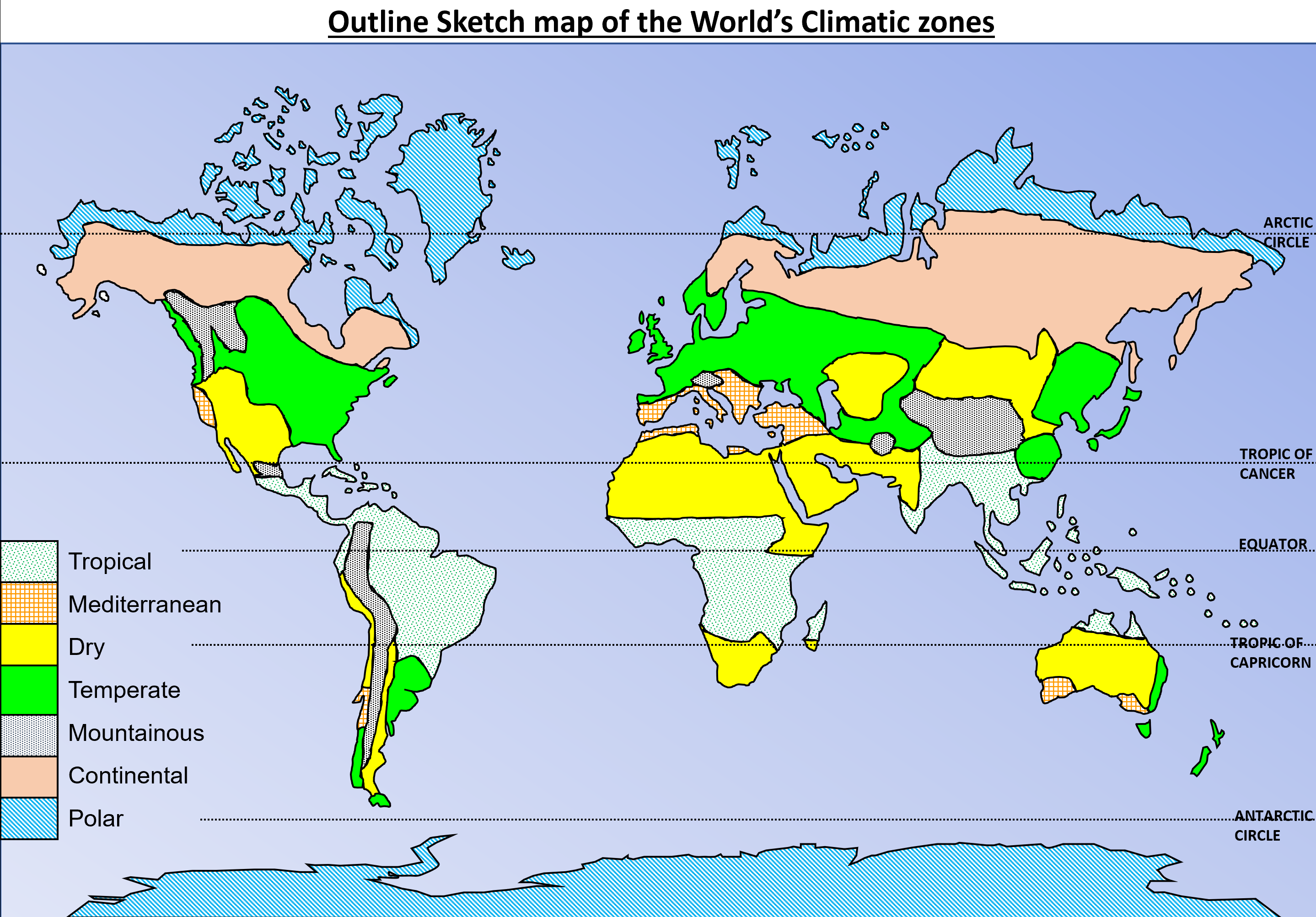 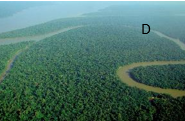 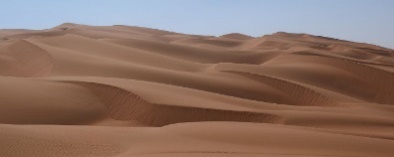 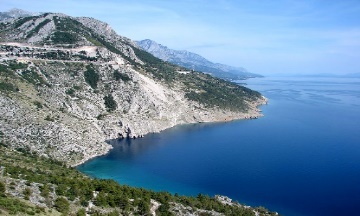 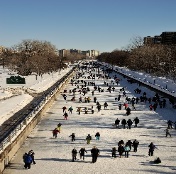 Connect your learning
Identify 2 climate types that could classify as deserts
Name 3 deserts on the map
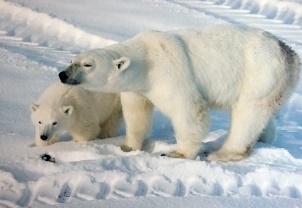 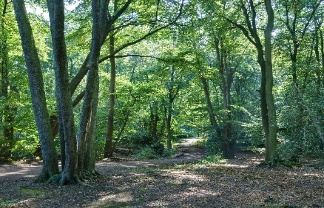 Hot Deserts
Hot Deserts
Objectives
Outcomes
To be able to describe the characteristics and location of a hot desert.
To understand WHY hot deserts are hot and dry.
To be able to draw and interpret climate graph.s
To understand animal and plant adaptations to the hot desert climate.
Descriptions of desert photographs and a map showing the location of hot deserts
A sequenced flow chart on why hot deserts are dry.
Completed climate graph with description.
Annotated camel and cactus pictures, plus your own INVENTED animal for a hot desert.
Hot Deserts
1. Copy the following information:
A desert is an area that receives less than 250mm of rainfall per year.
Day to night temperatures can fluctuate dramatically from very hot in the day to much cooler at night due to the lack of cloud cover
Dryness and aridity are the main factors controlling life in the desert.
2. Describe the images below – use as many adjectives as possible
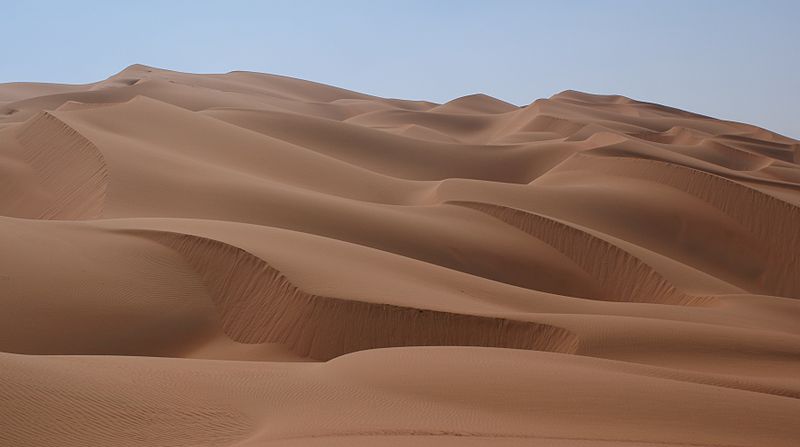 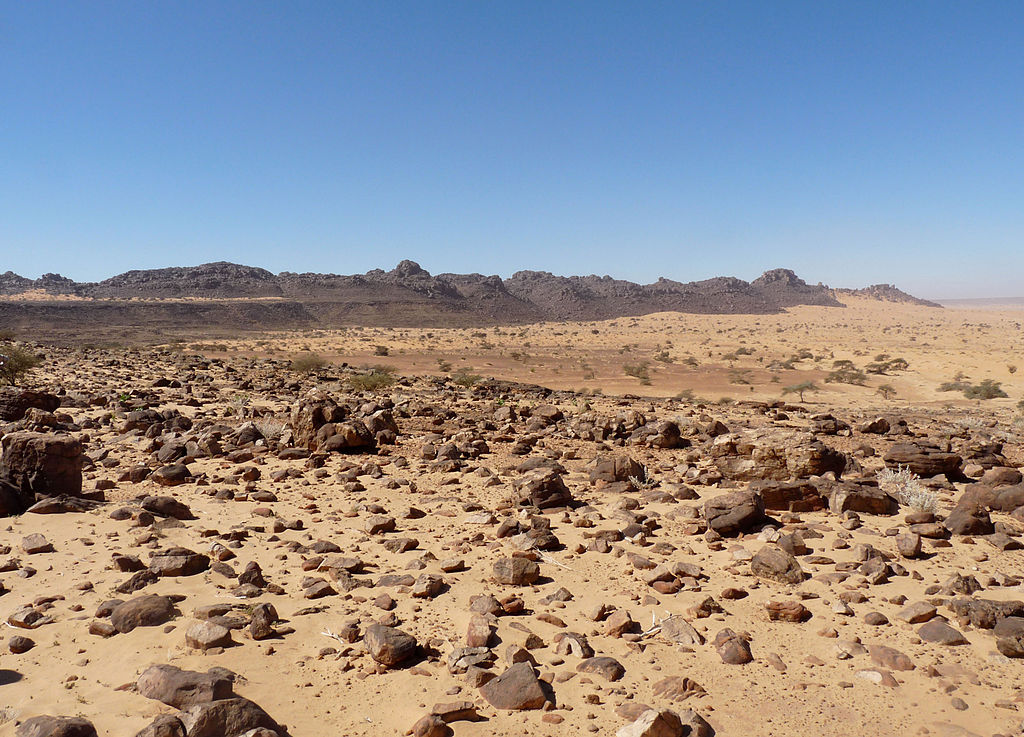 Rub' al Khali or Empty Quarter is the largest sand desert on earth.
By Nepenthes (Own work) [CC BY-SA 3.0 (http://creativecommons.org/licenses/by-sa/3.0) or GFDL (http://www.gnu.org/copyleft/fdl.html)], via Wikimedia Commons
Rocky Desert – Reg de L’Adrar by Ji-Elle [CC BY-SA 3.0]
Hot Deserts - LOCATION
ACTIVITY - Describe where we find hot deserts. What do they have in common? – write a bullet pointed list.
Hot deserts can generally be found…		A major hot desert is…found in…
The Latitudes of hot deserts include…		The climate zone it is in is known as….
Outline Sketch map of the World’s Climatic zones
80°N
ARCTIC CIRCLE 66.5°N
60°N
Gobi
40°N
TROPIC OF CANCER 23.5°N
Sahara
Arabian
Timbuktu
EQUATOR 0°
Tropical
Mediterranean
Dry
Temperate
Mountainous
Continental
Polar
Atacama
TROPIC OF CAPRICORN 23.5°S
Great Victoria
Kalahari
40°S
Patagonian
60°S
ANTARCTIC CIRCLE 66.5°S
Reasons for the location of hot deserts
Model of Atmospheric circulation with surface winds added
North Pole (90°N)
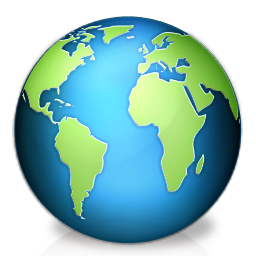 Use the diagram to organise the slips to explain WHY hot deserts are found where they are.
HIGH PRESSURE
Polar Cell
60°N
LOW PRESSURE
A. More water vapour is evaporated into the air than can condense
Ferrell Cell
PREVAILING WESTERLIES
30°N
HIGH PRESSURE
TROPICAL EASTERLIES
B. So cloud formation is limited
Hadley Cell
EQUATOR 0°
LOW PRESSURE
C. The air pressure rises and air warms as it sinks
TROPICAL EASTERLIES
D. So these areas are very dry
30°S
HIGH PRESSURE
PREVAILING WESTERLIES
E. Between the Hadley and Ferrell Cells air is sinking.
LOW PRESSURE
60°S
HIGH PRESSURE
© Rob Gamesby
http://www.coolgeography.co.uk
South Pole (90°S)
Model of Atmospheric circulation with surface winds added
North Pole (90°N)
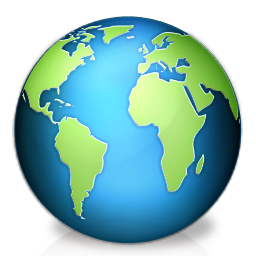 HIGH PRESSURE
E. Between the Hadley and Ferrell Cells air is sinking.
Polar Cell
60°N
LOW PRESSURE
Ferrell Cell
C. The air pressure rises and air warms as it sinks
PREVAILING WESTERLIES
30°N
HIGH PRESSURE
TROPICAL EASTERLIES
A. More water vapour is evaporated into the air than can condense
Hadley Cell
EQUATOR 0°
LOW PRESSURE
TROPICAL EASTERLIES
B. So cloud formation is limited
30°S
HIGH PRESSURE
PREVAILING WESTERLIES
D. So these areas are very dry
LOW PRESSURE
60°S
HIGH PRESSURE
South Pole (90°S)
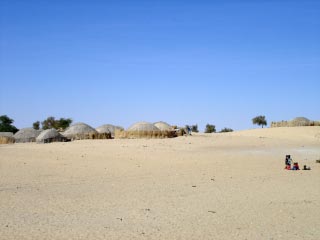 This is a village camp close to Timbuktu – what sort of climate do you think it has?
https://commons.wikimedia.org/wiki/File:Sahara_Desert_Tribal_Camp.jpg
Hot Desert Climate
Describe VERBALLY the climate for Timbuktu. Mention (give data and month name):
Maximum temperature
Minimum temperature
Average temperature and variation in temperatures (max-min)
Maximum precipitation
Minimum precipitation
Total precipitation and variation in precipitation (max-min)
Can you talk uninterrupted for 60 seconds?
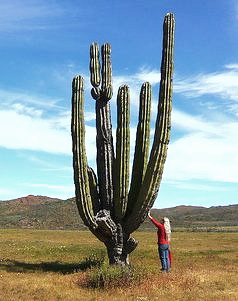 Desert Vegetation adaptations
Read the text on camel and cacti adaptations
Annotate your pictures of the camel and cactus to show how they have adapted to the desert environment
By Imartin6 (Own work) [CC BY 3.0 (http://creativecommons.org/licenses/by/3.0)], via Wikimedia Commons
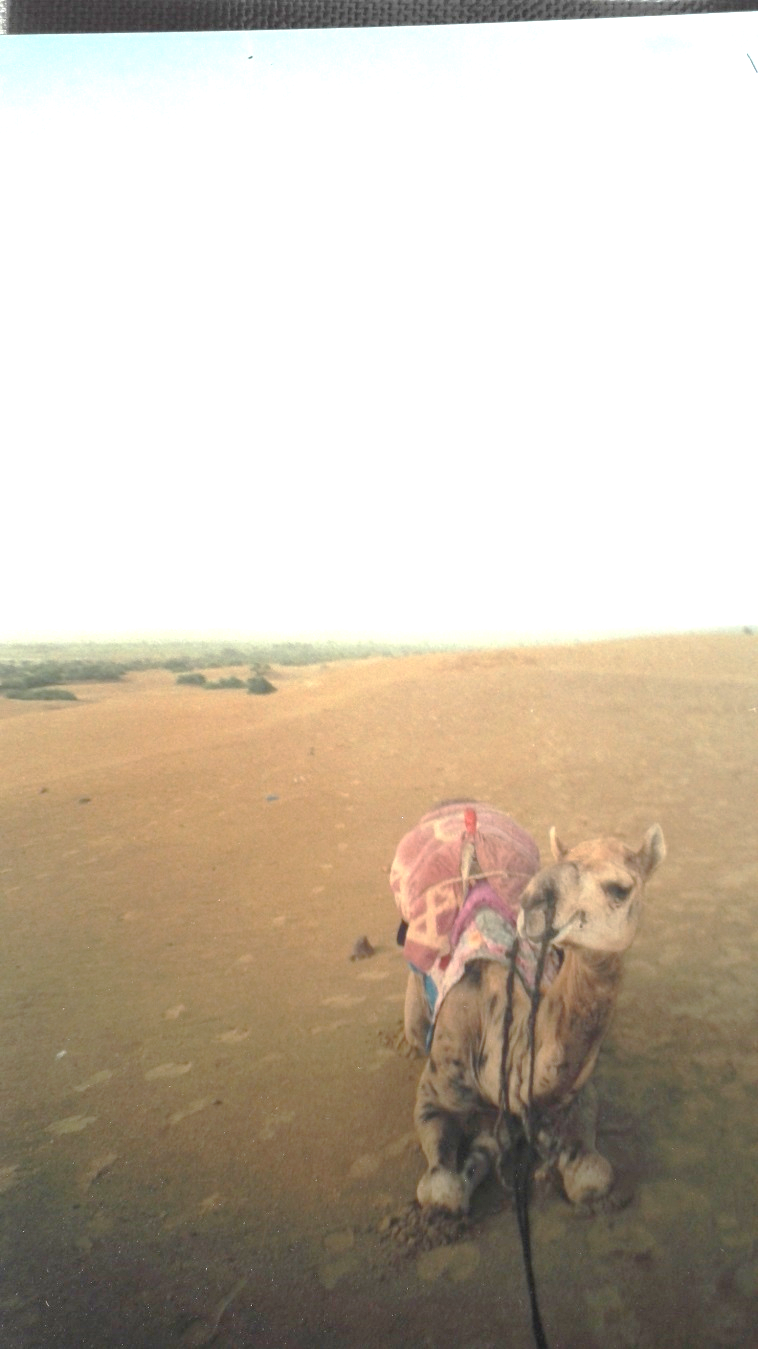 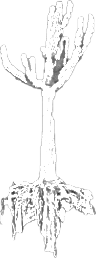 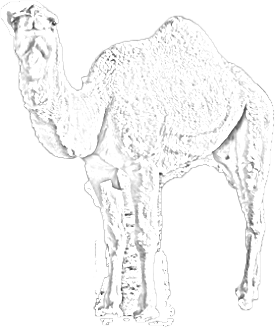 Making plants and animals – DesertsLook at the task sheet
You have to create both a plant and an animal using the characteristics on the tables opposite. Both of these need to fit the climate and environment of a hot desert.
Your plant and animal can have 6 characteristics each.
List the characteristics that would be useful
Pick six from the lists.
Creatively draw both your animal and plant to display its adaptations to the climate of hot deserts.
Name your plant or animal.
Around your drawing you need to JUSTIFY the characteristics, linking to the original data sheet.  This should be written in full and link to the actual climate.
Review – Mini Test….
How do we define a desert using precipitation?
What happens to daily temperatures in the desert?
What is the typical air pressure in our desert areas?
Why are deserts dry?
What does the line represent on a climate graph?
Name 2 ways a camel is adapted to survive in the desert
Name 2 ways a cactus is adapted to survive in the desert
ReviewRearrange these letters to make the names of deserts
Antarctica (Antarctica)
Sahara (North Africa)
Arabian Desert (Western Asia)
Gobi Desert (Central Asia)
Kalahari Desert (Southern Africa)
Great Victoria Desert (Australia)
Patagonian Desert (South America)
tancarctia
haasar
banaria
bigo
harkalai
tager rictovia 
tagopanian
Extension: 
Name the continent each desert is found in.
What order do you think they are in?
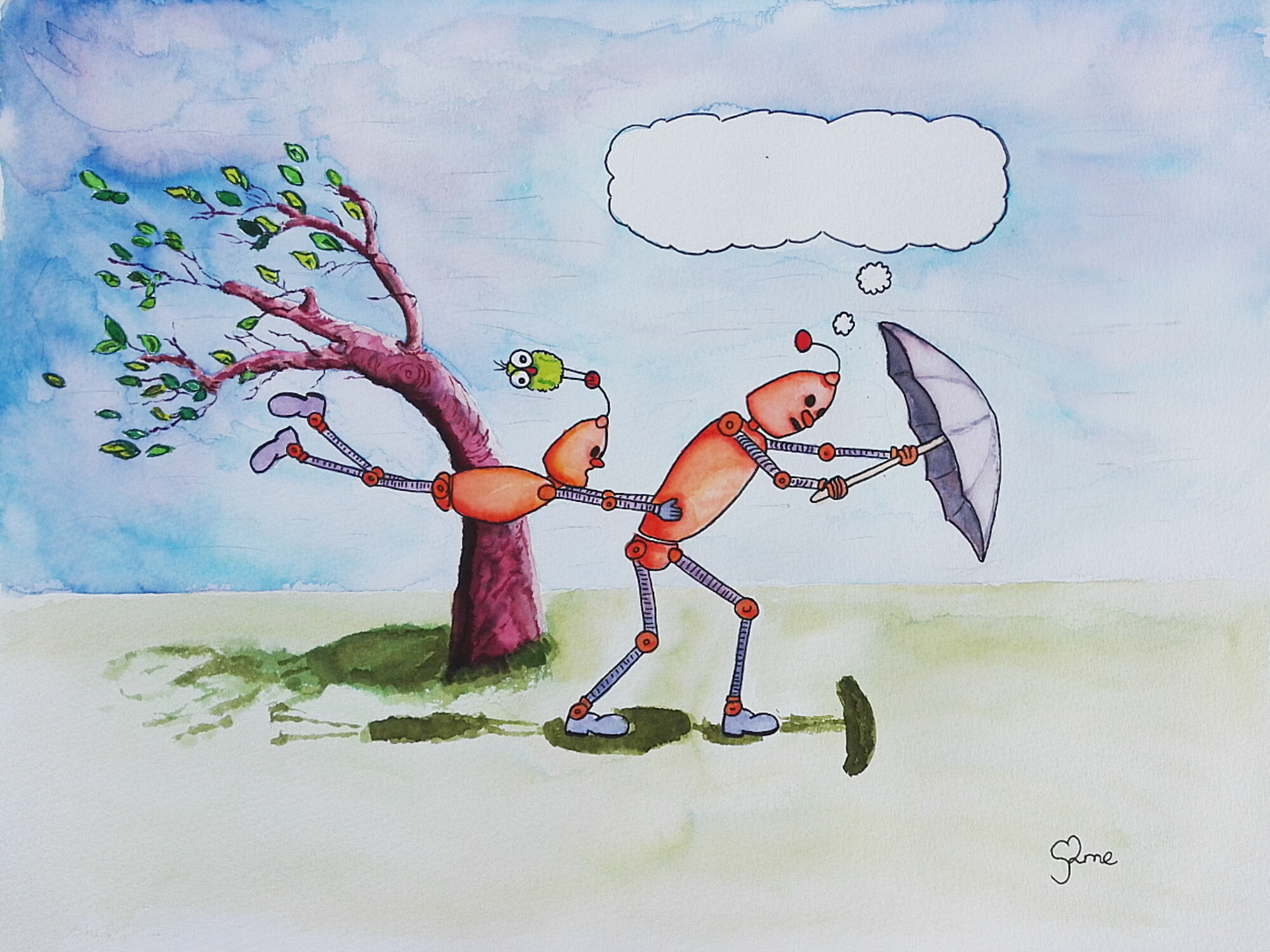 Is someone in Africa seeing the same sky as someone in Antarctica?
Thunk Question
Hot deserts & climate change
1850
1900
2018
2000
1950
As the climate changes, the Hadley cell is expected to widen, moving the world’s dry climate zones. How could local communities reduce the impacts of their climate becoming drier?
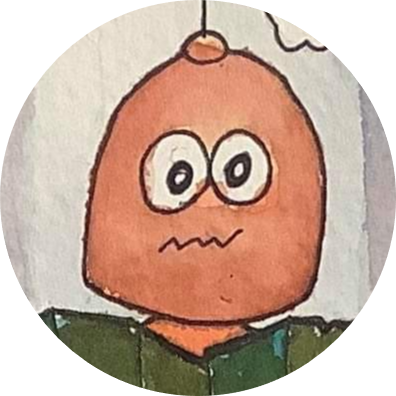 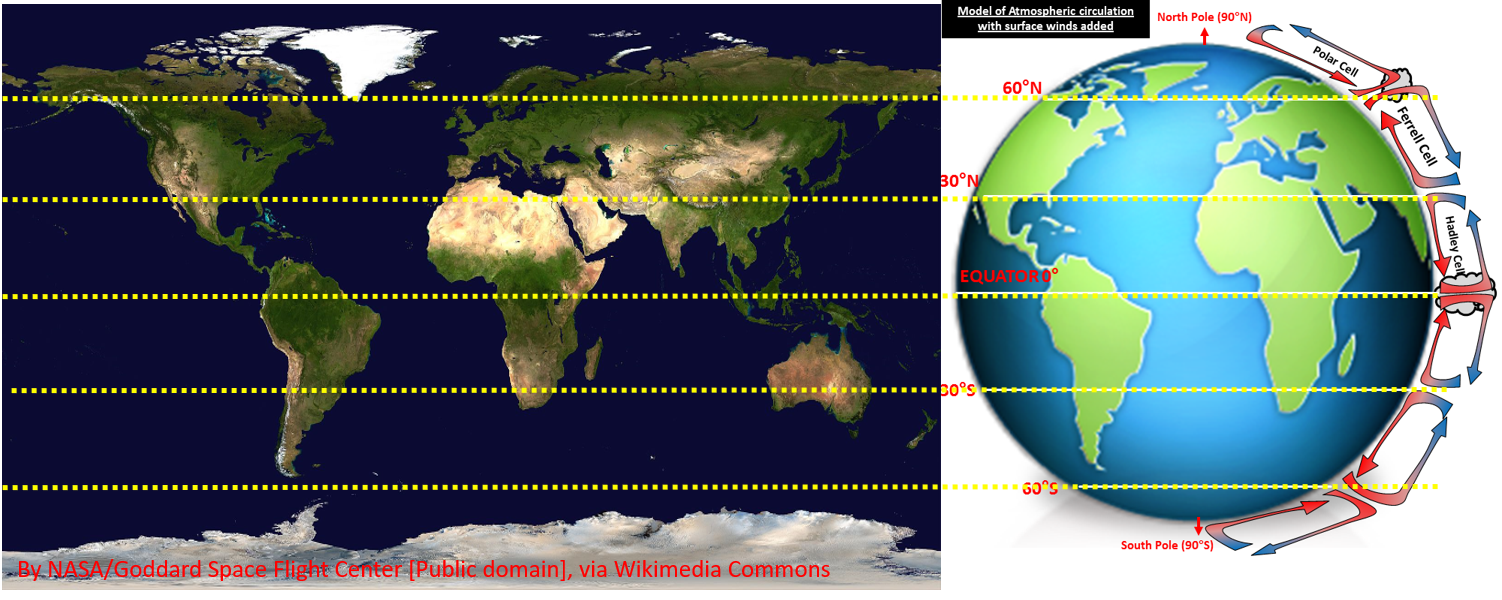 Hot Deserts – Homework on the sheet
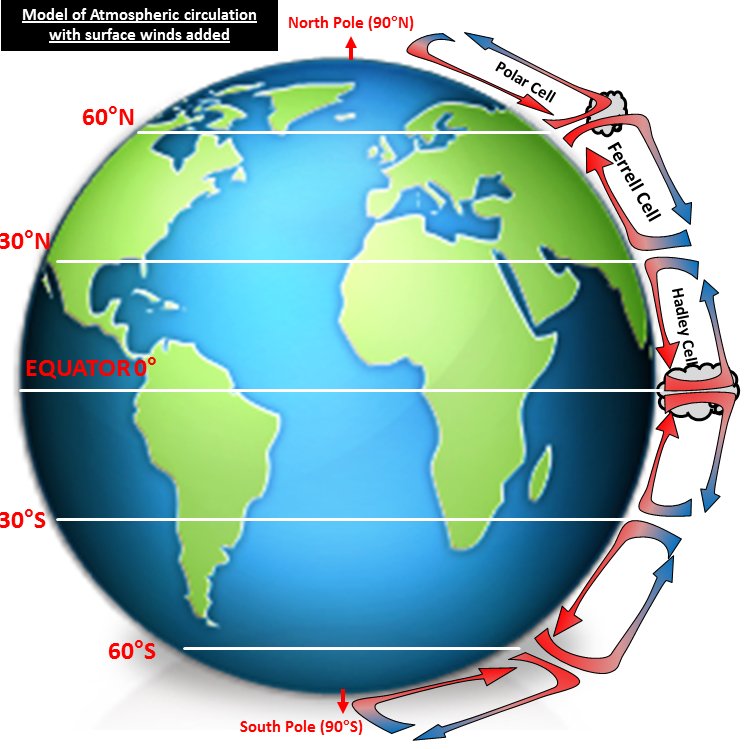 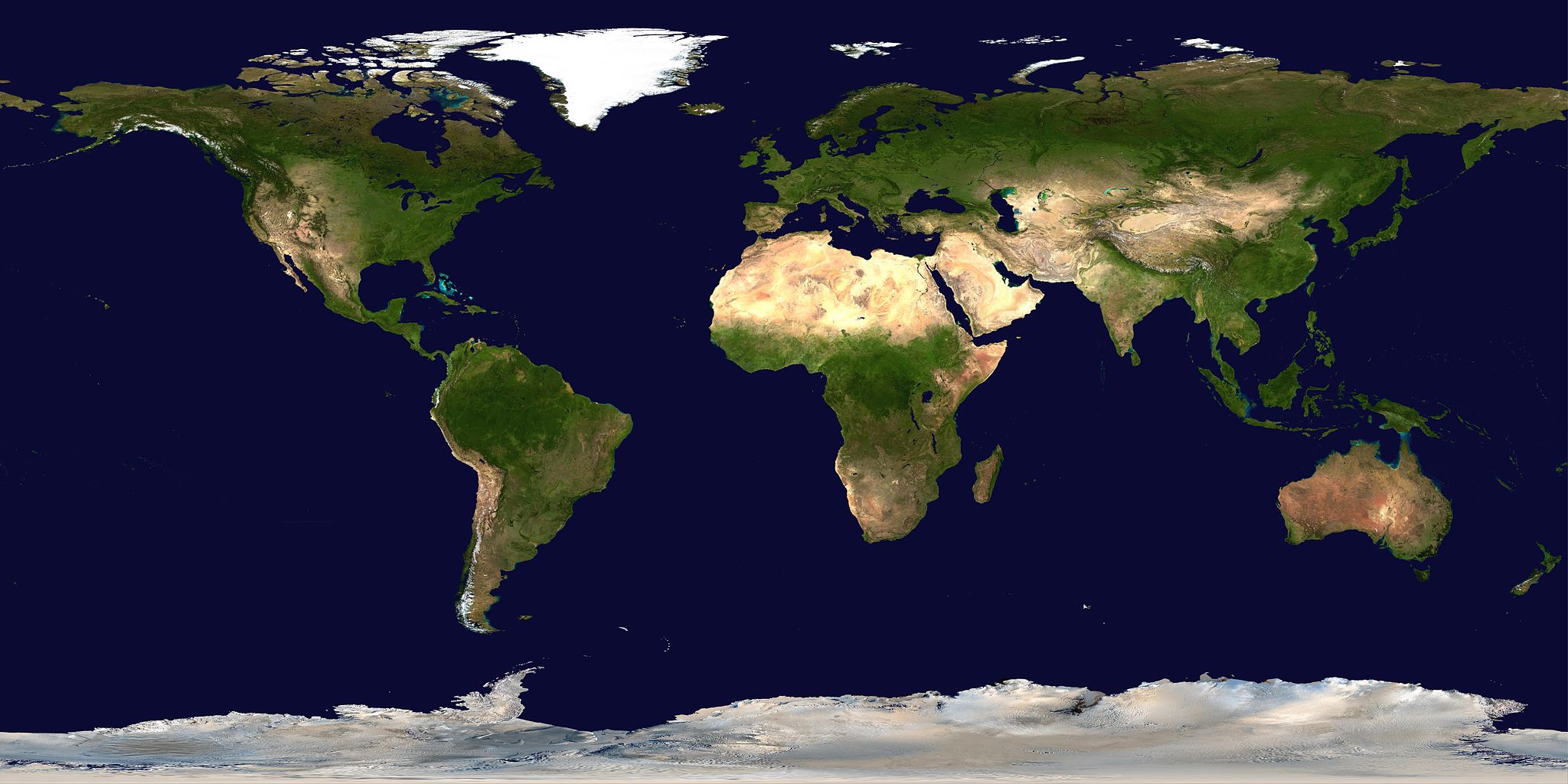 By NASA/Goddard Space Flight Center [Public domain], via Wikimedia Commons
Deserts, semi deserts and desertification
Deserts are any location on the planet that receive less than 250mm of precipitation a year.  
Often on the edges or margins of these deserts are areas that are just above that 250mm figure – these are known as semi deserts
Many people are worried that these semi deserts could be become deserts in a process of desertification
The United Nations' official definition says desertification is land degradation in typically dry areas resulting from various factors, including climatic variations and human activities.
By USDA employee - https://www.nrcs.usda.gov/wps/portal/nrcs/detail/national/nedc/training/soil/?cid=nrcs142p2_054003, Public Domain, https://commons.wikimedia.org/w/index.php?curid=1349739
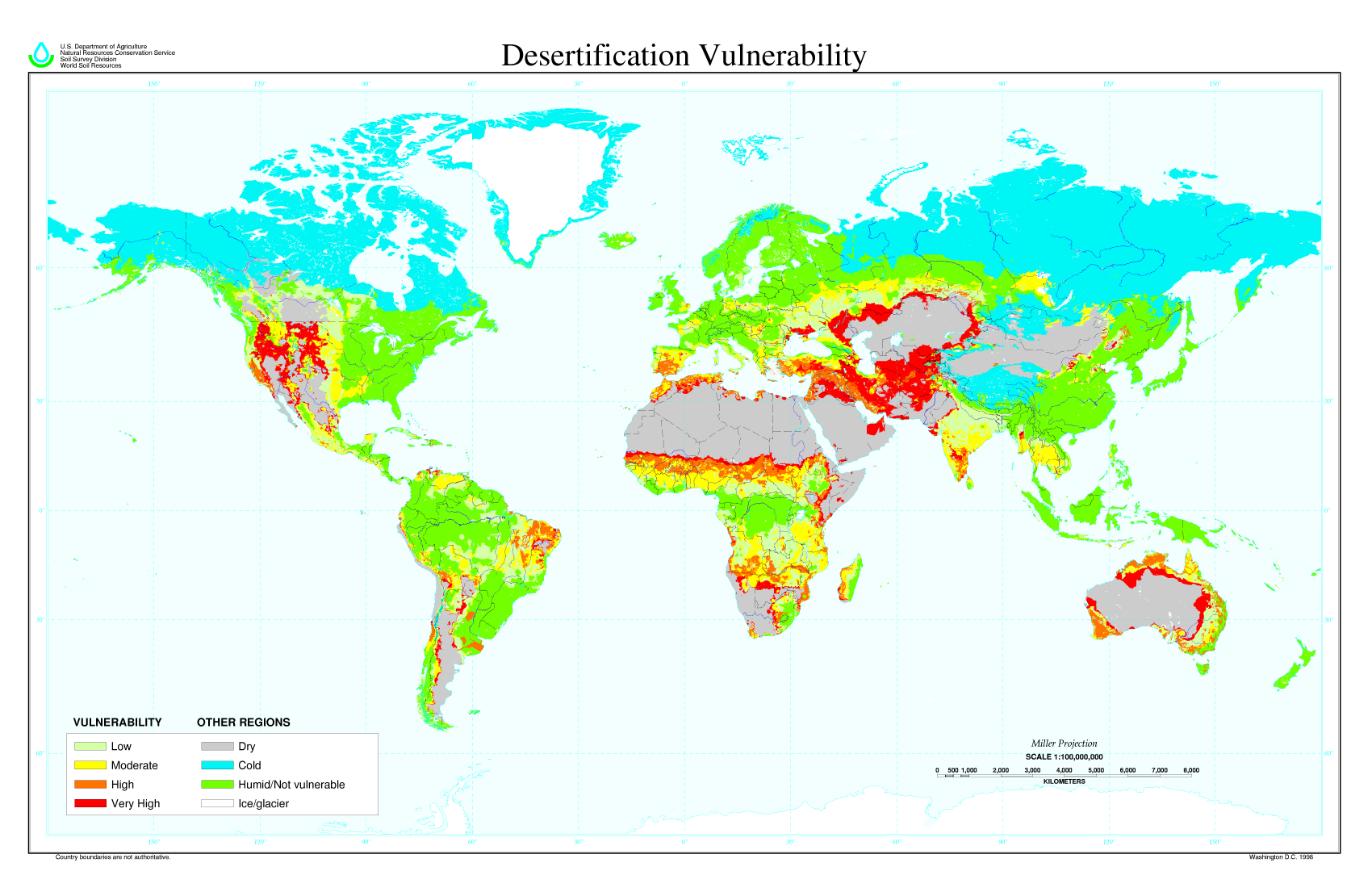 By USDA employee - https://www.nrcs.usda.gov/wps/portal/nrcs/detail/national/nedc/training/soil/?cid=nrcs142p2_054003, Public Domain, https://commons.wikimedia.org/w/index.php?curid=1349739